Presenter notes
(These notes are an optional guide for what to say when sharing the next slide with your church.)

We have an important opportunity to make a difference for communities living in poverty and for our planet by supporting the Climate and Nature (CAN) Bill today.

The CAN bill already has strong cross-party support, but we need more than 100 MPs to vote for the bill in UK parliament on Friday 24 January to secure its progress into law.

Will you speak up alongside communities experiencing the worst effects of climate change and protect God’s creation together?

Head to tearfund.org/CANbill or scan the QR code to:
Learn more about this opportunity to deliver historic, science-led legislation
Find out whether your MP supports the CAN Bill
Email them using a pre-written template to secure their support on Friday 24 January

Thank you from Tearfund for taking action in solidarity with millions of people around the world who are already tackling the worst consequences of climate breakdown. Together, we CAN make a difference.
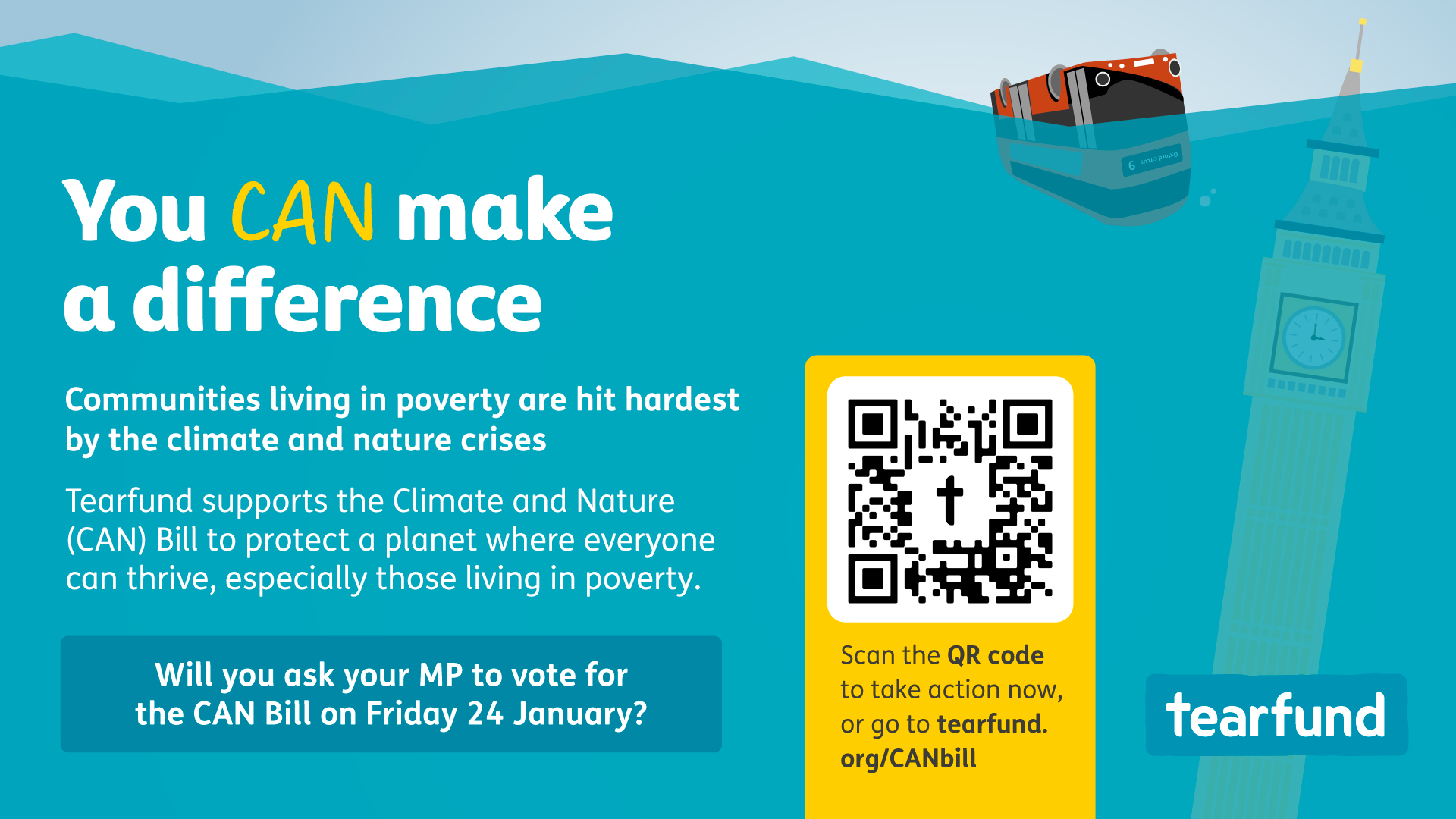